In Due Season We Shall Reap
Galatians 6:9
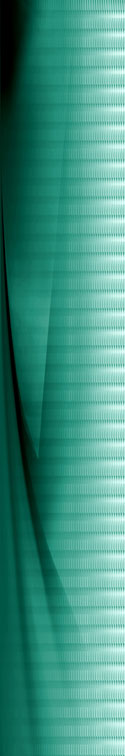 Three Things We Must Do
Learn patience
See ourselves as farmers
Take the long view